Казахский Национальный Университет имени аль-Фараби
Высшая школа Экономики и Бизнеса
Кафедра Финансы и учет
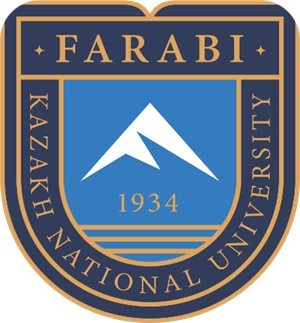 Тема 2.  Определение и значение ФЭОП. Ключевые этапы финансово-экономического обоснования проекта.
Дисциплина: «Финансово-экономическое обоснование проектов»
Преподаватель: к.э.н., и.о. доцента Алиева Баглан Муратовна
Введение
В современном мире, где каждый инвестиционный проект требует тщательного анализа и оценки, особое внимание уделяется разработке финансово-экономического обоснования (ФЭО). 
Этот инструмент имеет ключевое значение для оценки эффективности проектов в различных областях экономики.
Определение и значение ФЭО
Финансово-экономическое обоснование — это комплексный анализ проекта, направленный на оценку его целесообразности с финансовой и экономической точек зрения. Основная цель ФЭО — обеспечить потенциальных инвесторов и заинтересованные стороны всесторонней информацией о предполагаемых доходах, расходах, рисках и возможностях проекта.
Зачем нужно финансово-экономическое обоснование проекта?
ФЭО включает в себя несколько ключевых этапов:
ФЭО широко используется в различных секторах экономики:
СТРУКТУРА ФИНАНСОВО - ЭКОНОМИЧЕСКОГО ОБОСНОВАНИЯ ПРОЕКТА
Титульный лист
1.   Краткий обзор (резюме) проекта
2.   Инициатор проекта
2.1.   Общие данные
2.2.   Учредители (акционеры)
2.3.   Виды и объемы деятельности
2.4.   Информация о руководителях
3. Описание предлагаемого проекта
3.1.   Местонахождение объекта
3.2.   Описание продукции, планируемой к выпуску в рамках реализации проекта
3.3.   Перечень оборудования
3.4.   Экологические вопросы производства
4. Анализ рынков сбыта продукции и закупок сырья
4.1.   Рынок сырья, материалов и комплектующих
4.2.   Конкуренция на рынке сбыта
4.3.   Потенциальная емкость рынка сбыта
5. Организационный план
5.1.   Основные партнеры
5.2.   Правовые вопросы осуществления проекта
5.3.   Команда проекта
6. Оценка рисков
6.1.   Оценка проектных рисков.
6.2.   Проектные риски (проектной команды).
6.3.   Отраслевые риски.
6.4.   Риски, возникающие на этапе осуществления капитальных вложений.
6.5.   Риски, связанные с эксплуатацией предприятия.
6.6.   Кредитные риски.
6.7.   Методы снижения рисков.
7. Обеспечение
Приложение: финансово-экономическая модель проекта
Методические указания по составлению финансовых прогнозов:
Заключение
Финансово-экономическое обоснование является неотъемлемой частью любого инвестиционного проекта. 
Оно помогает не только оценить все потенциальные плюсы и минусы проекта, но и дает возможность определить наиболее эффективные стратегии его реализации. 
В условиях рыночной экономики и повышенной конкуренции, ФЭО становится не просто инструментом анализа, но и необходимым условием для успешной реализации любых проектов, начиная от небольших стартапов и заканчивая крупными промышленными предприятиями.
Спасибо за внимание!